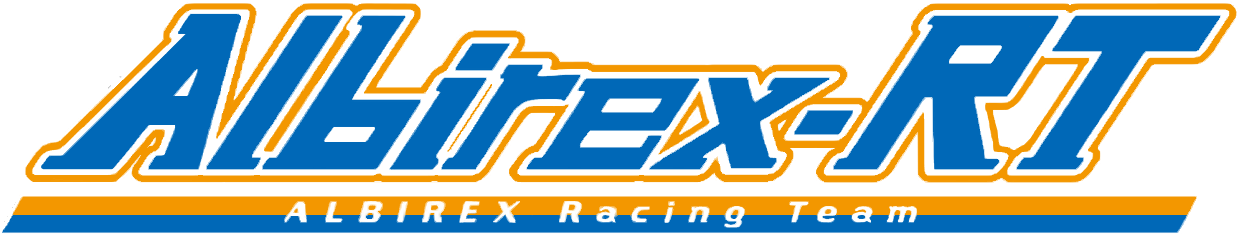 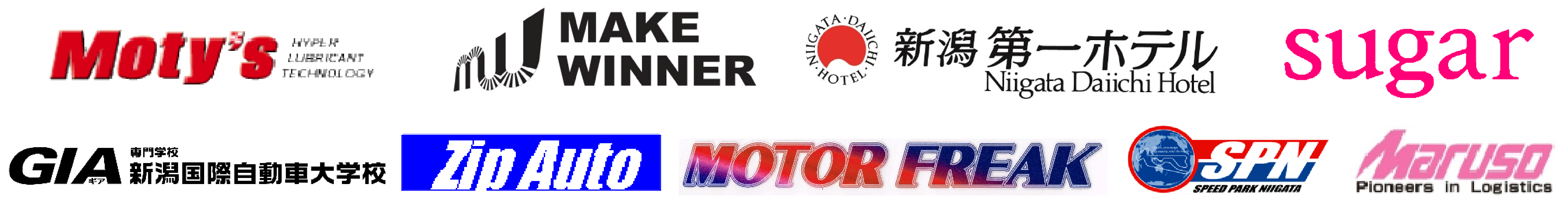 ALBIREX Racing Team